Use Case | Create a Project Plan
Decrease Costs
Potential benefits
1. Summarize Requirements and Data
2. Discuss the plan
3. Brainstorm risks
Leverage Copilot to summarize all requirements and related data to build the framework for the project.
Meet with the team to discuss the project plan and delegate responsibilities to team members based on their expertise.
Whiteboard potential risks with the team and leverage Copilot to create an initial list and categorize all the items at the end of the session.
Copilot in Loop
Copilot in Word
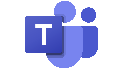 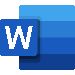 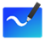 Copilot
Copilot in Word
Copilot
Copilot in Teams
Copilot in Teams
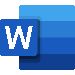 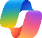 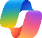 Clearly outline the project’s purpose, goals, and deliverables using Copilot in Word.
Summarize the meeting and list the action items discussed and their status using Copilot in teams.
Incorporate all categorized items into original project plan document using Copilot for Word.
6. Revise support procedures
4. Coordinate updates
5. Create an executive update
After project is completed, use Copilot to revise procedures and change management documents for support teams and admins.
Create a presentation to brief the CIO on the project status and results. Use Copilot to create slides based on the project plan.
Coordinate all update activities in a Teams channel. Produce summaries to channel activities each morning to stay up to date.
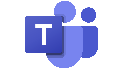 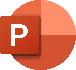 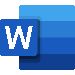 Copilot in Word
Copilot in PowerPoint
Create a presentation from Project Plan Word document.
Stay informed on project activities by using Copilot to summarize communications.
Ensure high writing quality using Copilot to revise first drafts.